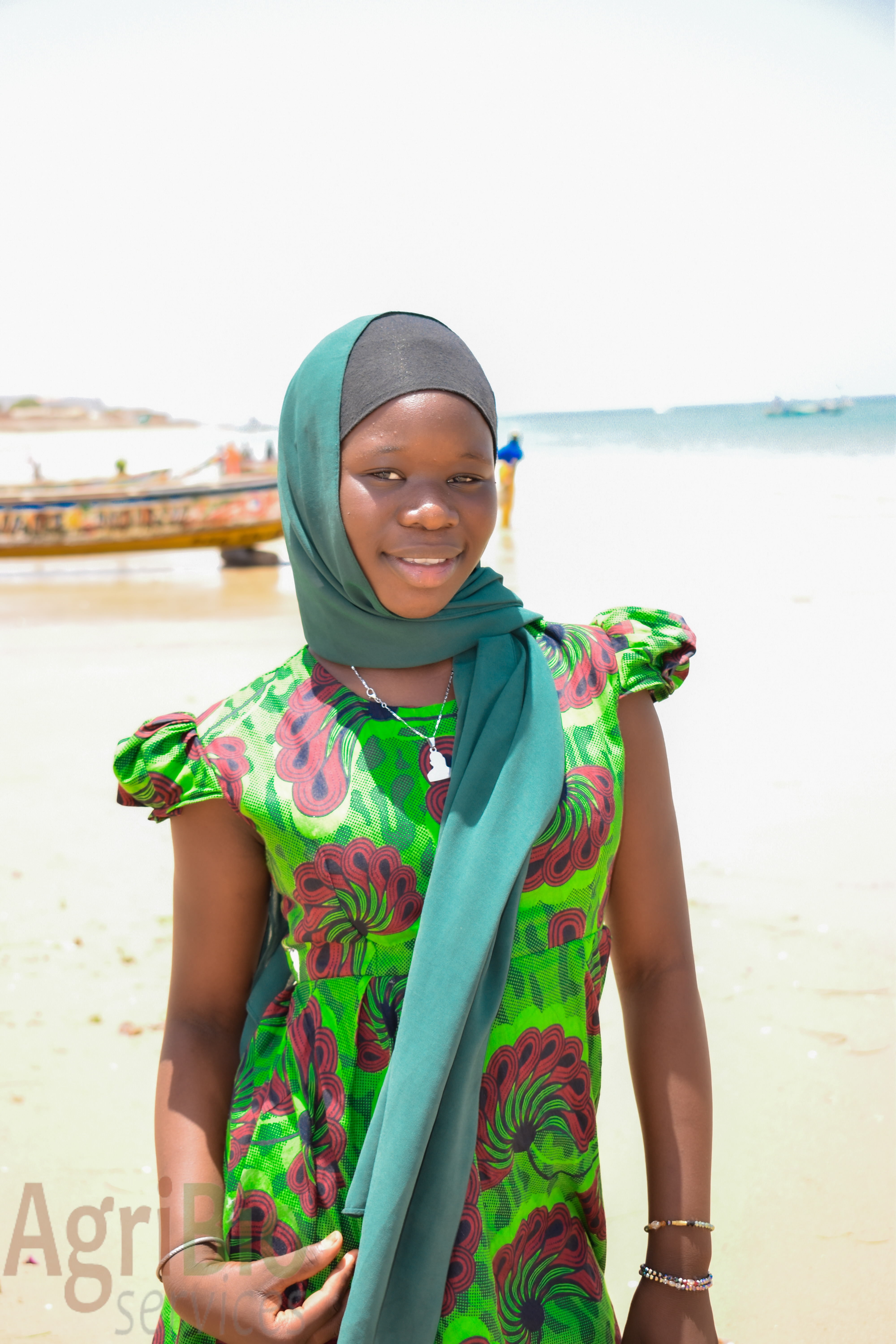 [Speaker Notes: Mame Diarre
Photo: AgriBio, Organisation partenaire d’Action de Carême au Sénégal]
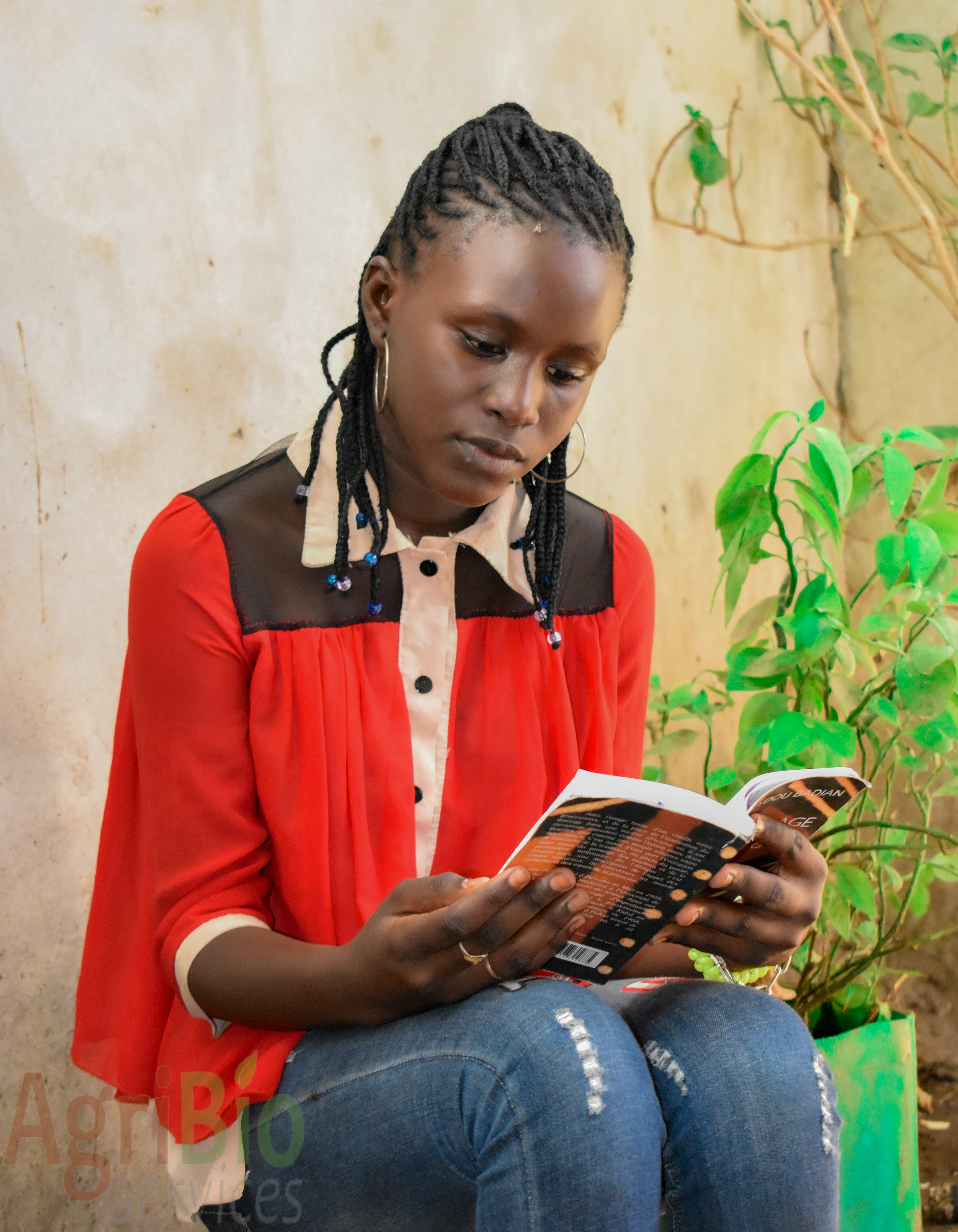 [Speaker Notes: Fatou
Photo: AgriBio, Organisation partenaire d’Action de Carême au Sénégal]
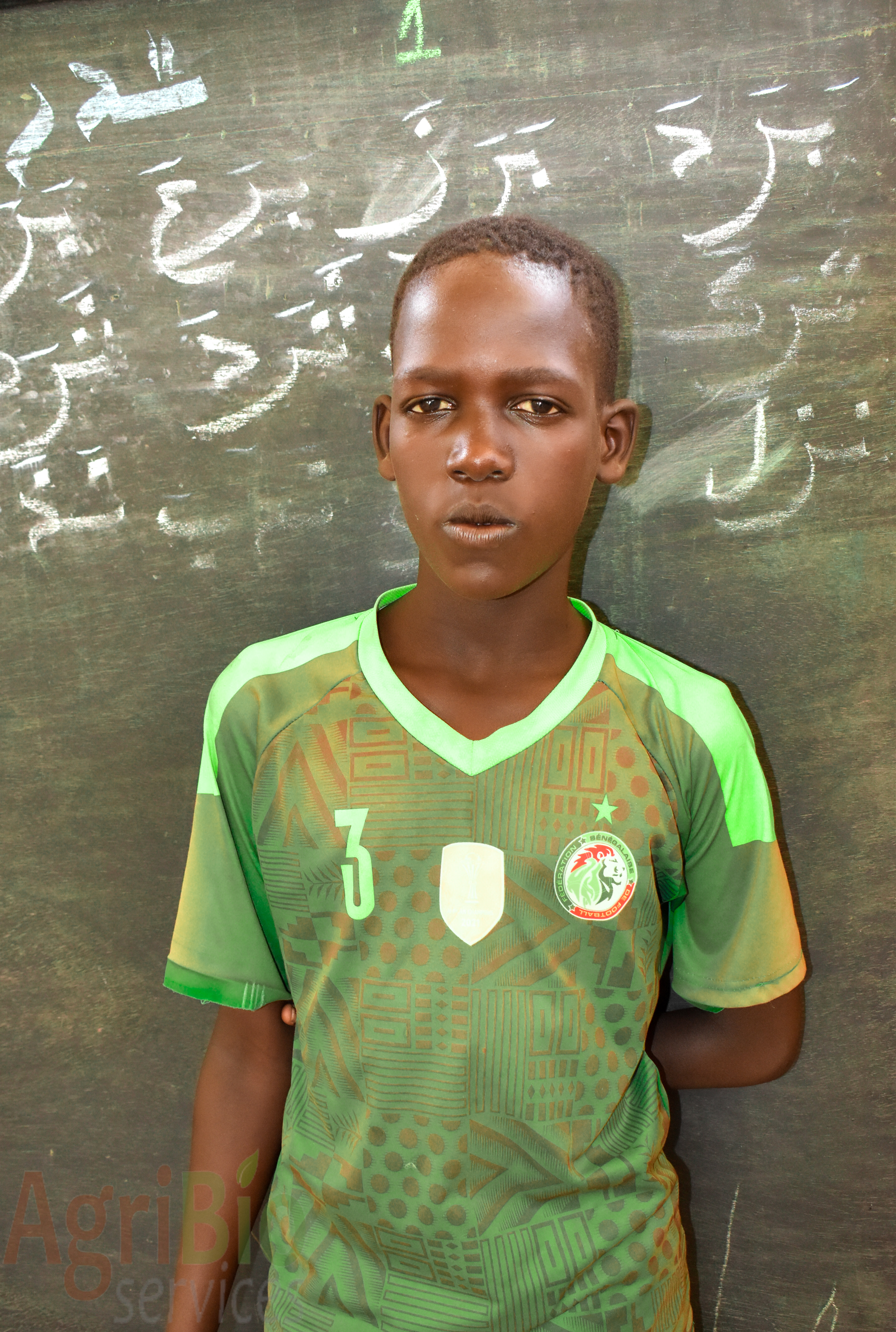 [Speaker Notes: Dschibril
Photo: AgriBio, Organisation partenaire d’Action de Carême au Sénégal]
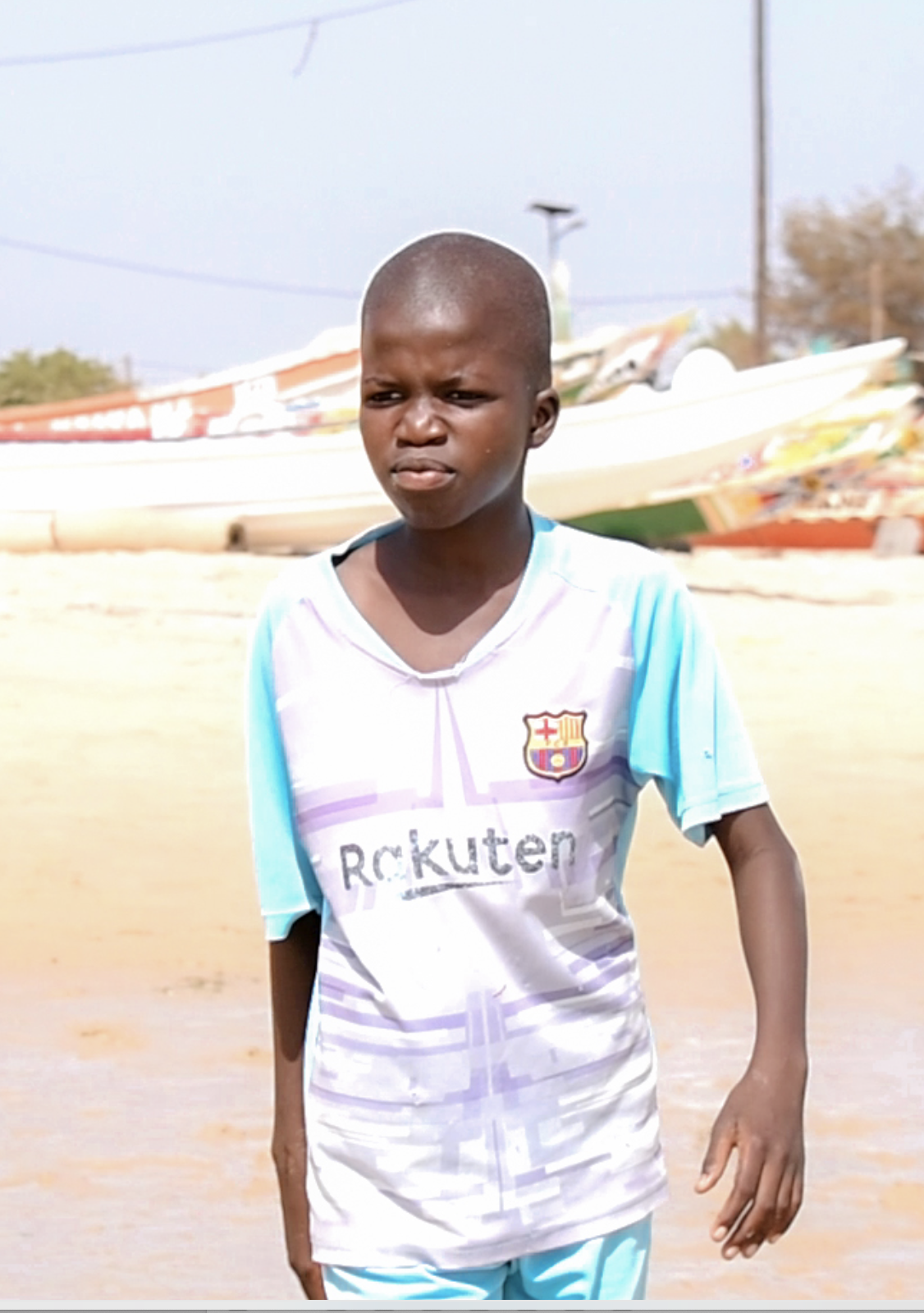 [Speaker Notes: Abdoul Aziz
Photo: AgriBio, Organisation partenaire d’Action de Carême au Sénégal]